Plant Science
9.4 Reproduction in Plants
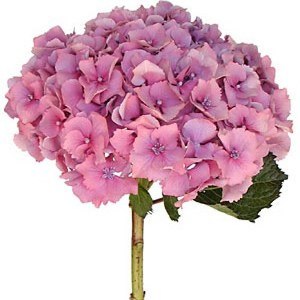 Reproduction in Plants
Vegetative phase
Reproductive phase
Flowers
Sexual reproduction
How does the shoot become flower producing instead of leaf producing?
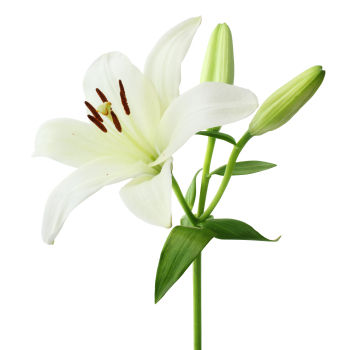 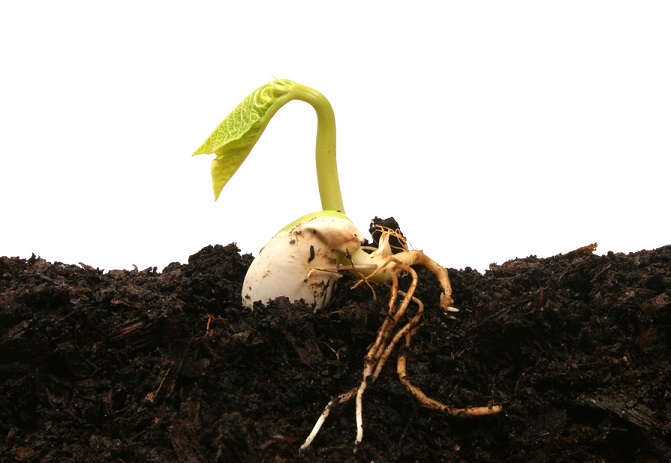 Reproduction in Plants
Flowering involves a change in gene expression in the shoot apex.
Day length is measured by light-sensitive pigments 
FT (flowering time) protein 
flowering factors in shoot apical meristem triggered
cells differentiate in flower bud cells
Reproduction in Plants
The switch to flowering is a response to the length of light and dark periods in many plants.
Phytochrome is a pigment that exists in plants in two forms:
PR, absorbs white/red light
PFR, absorbs dark/far-red light
When absorbing light PRPFR
In absence of light PFR  PR
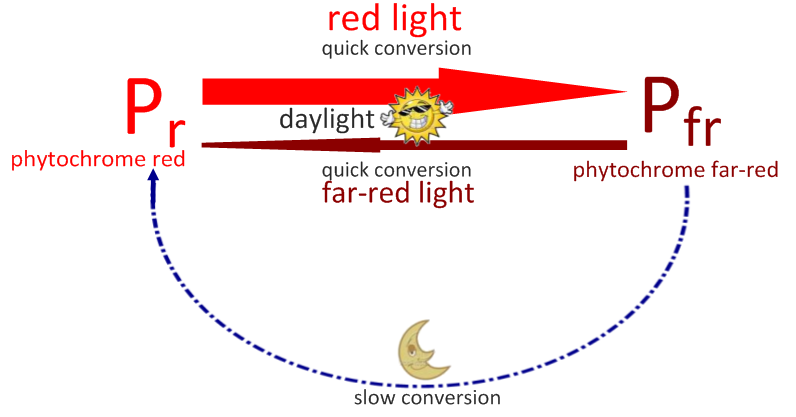 Reproduction in Plants
Short-day plants flower in the fall 
Long night
PFR is an inhibitor of flowering in short-day plants

Long-day plants flower in the summer 
Short night
PFR is a promoter of flowering in long-day plants
Reproduction in Plants
Can we grow flowers out of season?
How?
Reproduction in Plants
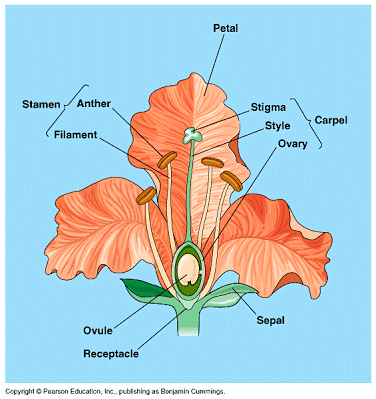 Plant Reproduction
Success in plant reproduction depends on pollination, fertilization and seed dispersal
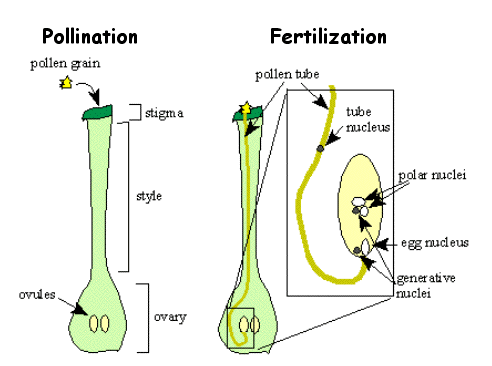 Plant Reproduction
Mutualistic relationships for reproduction
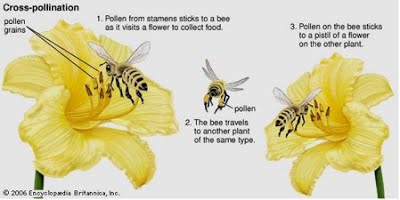 Plant Reproduction
Be able to draw the internal structure of a seed
Cotyledons are the embryo leaves and contain food reserves
Seed coat can be called testa
Embryo root also called radicle
Embryo shoot also called plumule
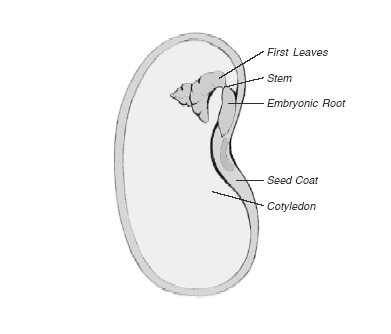